Microbiology Laboratory2nd stage lab -5-
Blood & tissue sporozoa
(plasmodium & toxoplasma)
Plasmodium
Malaria is a disease caused by the protozoan (Haemoparasites) class sporozoa of the genus Plasmodium.
Transmitted by the female Anopheles mosquito about 60 species are able to transmit malaria. 
It is a leading cause of mortality & morbidity among:
 Children under five years
 Pregnant women 
 Travellers.
5 million of people are affected every year . 
 At least 1.5-2 million deaths pear year annually (90% Africa). 
Malaria Kills more people than AIDS.
General life cycle:
1. Shizogony: -Asexual reproduction in human, stages: 	
Ring stage of trophozoite (DS)
Mature trophozoite (DS)
Schizont (DS)
Merozoite
Gametocyte: (DS)	
	♀macrogamete
	♂ Microgamete
2. Sporogony: -Sexual reproduction in mosquito, stages: 	
Zygote
Ookinete
Oocyst
Sporozoites (IS)
Plasmodium
Transmission:
Female Anopheles mosquito bite
Congenitally 
Blood transfusion.
Plasmodium species:
P. falciparum:
P. vivax 
P. ovale
P. malariea
Malaria
Clinical sign & symptoms:
Abrupt onset of fever and chills
 Headache 
Myalgia, and arthralgia, 
Splenomegaly and hepatomegaly are seen in most patients,.
Anemia is prominent.
Pathogenesis and clinical disease:
Depends on the type of malaria:
 P. falciparum:
1- It invades young and old RBC cells
2- Rapidly produces daily  chills and fever as well as severe nausea, vomiting and diarrhea.
3- Involvement of the brain (cerebral malaria) injury to the brain that can result in coma and death.
4- kidney damage, resulting in an illness called “black water” fever. 
5- liver involvement is characterized by abdominal pain, vomiting, hepatosplenomegally, severe diarrhea, and rapid dehydration.
Plasmodium
Pathogenesis and clinical disease:
P.Vivax and P.Ovale:
Fever: classically every 48 hours. 
Invades only young immature erythrocytes
Infected red blood cells are usually enlarged and contain  numerous pink granules or schuffner’s dots.
 Gradual hepatosplenomegaly
Anemia develops slowly.
 Relapse is common.
Plasmodium
P.malariea:
 Fever: every  72 hours.
 P.malariae can infect only mature RBC
 Mild symptoms.
Plasmodium
Laboratory diagnosis:
Microscopic examination of thick and thin films of blood. 
The thick film is a concentration method that may be used to detect the presence of organisms.
 The thin film is most useful for establishing species identification.


       Thin blood film                       Thick blood film
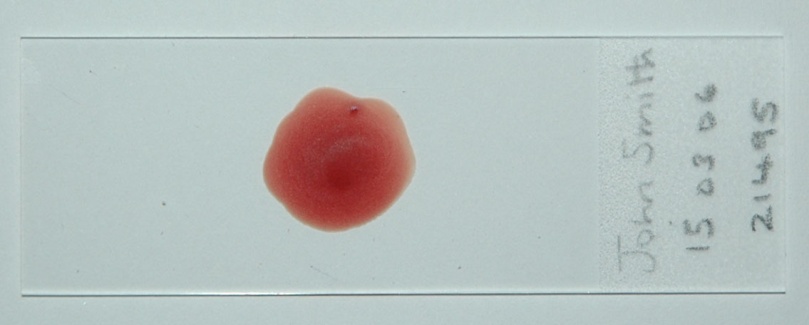 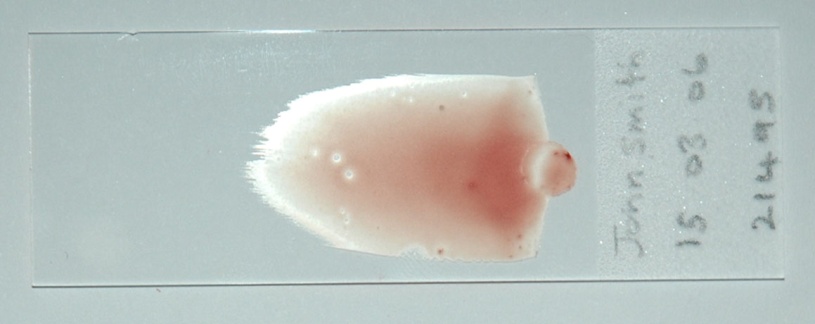 Plasmodium
Treatment:
Chloroquine is the drug of choice for acute malaria.
Schüffner’s dots: Fine,round, uniform red or red to purple dots (granule) , characteristically observed in erythrocytes infected with Plasmodium vivax  and P. ovale, but not ordinarily found in P. malariae and P. falciparum infections.
P. vivax   Infected erythrocytes: enlarged up to 2X deformed; (Schüffner’s dots)
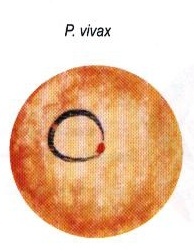 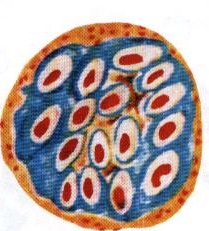 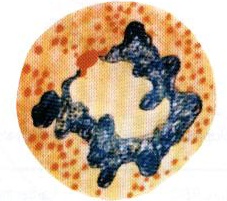 Schizonts: 
12-24 merozoites fill RBC
Pigment :dark  yellow
Large
Very irregular, amoeboid
Rings one fine
 chromatin dots
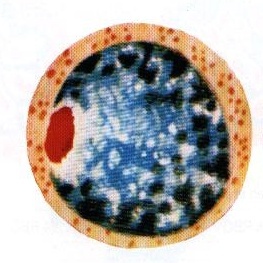 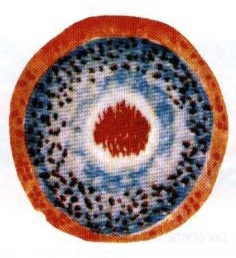 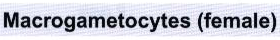 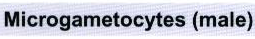 Gametocytes: round
P. ovale        Infected erythrocytes: enlarged oval; (Schüffner’s dots)
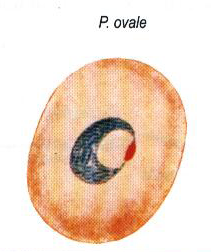 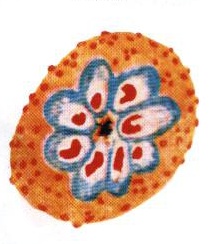 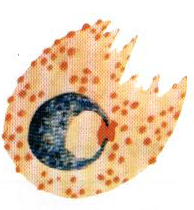 Compact 
large irregular clump
6-14 mero. Large
Pigment :dark brown. center
Dense well defined mass
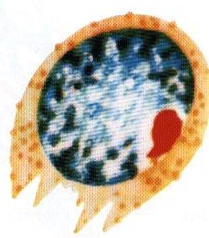 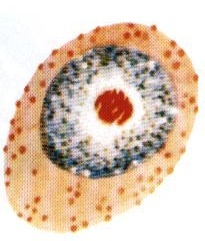 Macro- round compact
Dark blue
Micro- round oval
P. falciparum      Infected erythrocytes: normal size (Maurer’s dots)
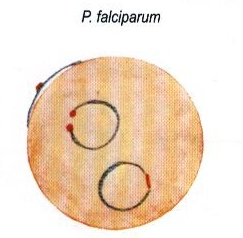 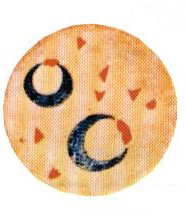 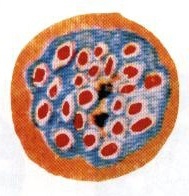 8-32 mero. Small
Pigment :black in center
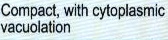 Two fine dote
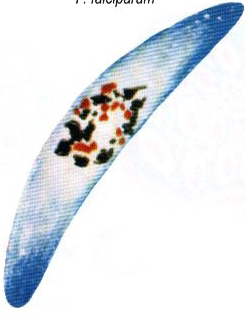 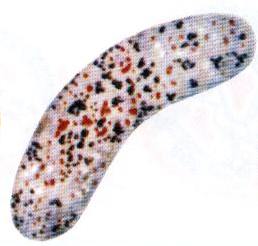 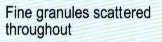 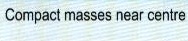 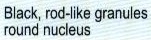 Kidney shape. Larger than RBC
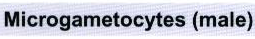 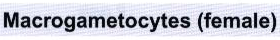 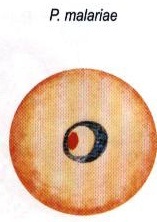 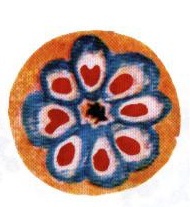 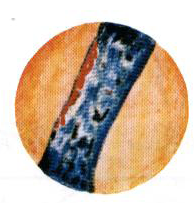 Chromatine: One mass inside ring
Chromatine:band form
Mero.6-12 
Pigment :dark brown in center
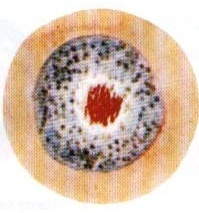 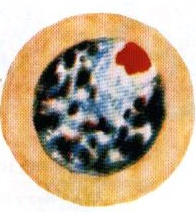 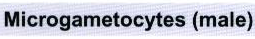 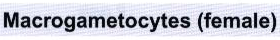 Gametocytes: round 
coarse,dark pigment
Plasmodium vivax(Trophozoites )
Trophozoites - Plasmodium vivax:  Red blood cells infected by P. vivax are often larger than uninfected red blood cells.  They approximately 1.5 times the size of a normal cell.
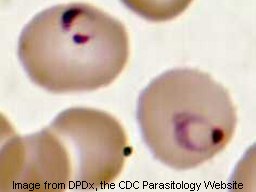 Plasmodium falciparum(trophozoite ring stage)
Trophozoites - Plasmodium falciparum:  Early trophozoites have the characteristic signet ring shape.  Also, unique to P. falciparum is the presence of two or multiple trophozoites in one cell.
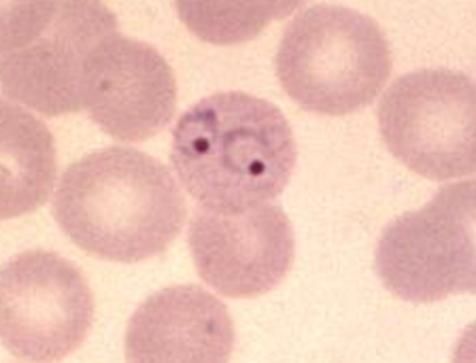 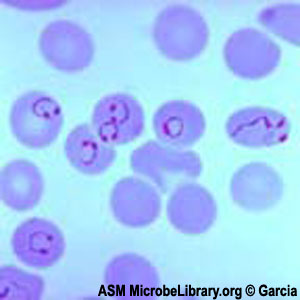 (1) Banana-shaped intraerythrocytic gametocytes identify P. falciparum  infection.






(2)Enlarged erythrocytes with intracellular (Schuffner’s dots) are characteristics of P. vivax  infection.
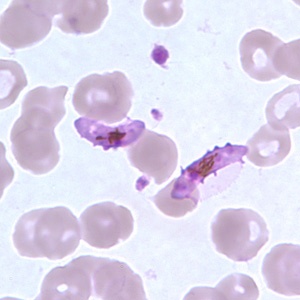 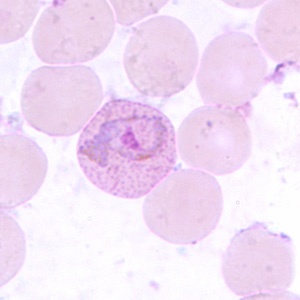 Plasmodium malariae(Trophozoites )
Characteristic trophozoites of P. malariaes showing the ring shape and the tendency  of infected cells to be of normal or smaller size (arrows).
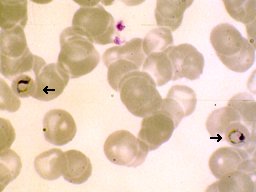 Plasmodium malariae(Schizont)
Schizont - Plasmodium malariae:  A schizont containing merozoites (6 to 12) giving a coarse granular appearance.
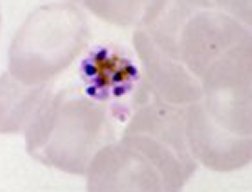 Toxoplasma gondii
Disease: Toxoplasmosis.
 Final host: cat
 Intermediated host:  human and animals, the asexual stages can cause disease in human and most animals.
Human becomes infected by:
1-Contaminated water or food by sporulated oocysts
2- Undercooked meat: Ingestion of bradyzoites (tissue cysts) of infected host.
3- Transplacentally (Mother to fetus).
Morphology, hosts & Parasite stages:
Definitive (final) host: Domestic cats.
 Eating infected rodents.
 Asexual and sexual division is intracellular.
Oocysts in (feces cats). 

Intermediate host: human & other animals. 
Asexual tissue cycle.
Tachyzoites: (Acute phase) habits in the body fluid & tissue.
Non-motile phase in tissue cyst = Bradyzoites.
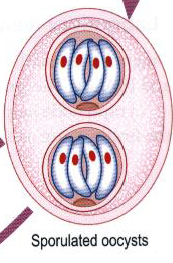 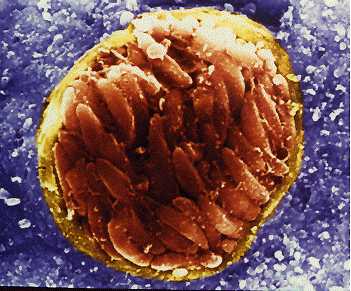 Morphology:
 
1- Tachyzoites 
Observed in human  and other intermediate host.
Ovoid or banana-shaped 
Pointed anterior and rounded posterior end 
Motile stage
Size 4-6µm X 2-3µm
Acute phase for infection
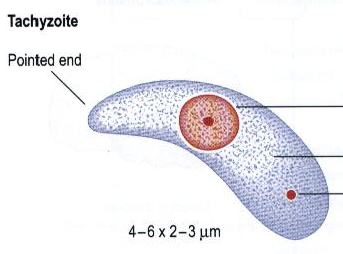 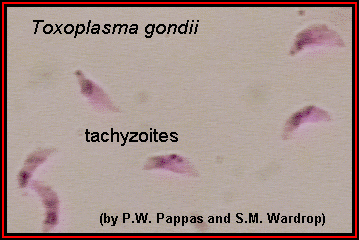 Toxoplasma gondii(trophozoite)
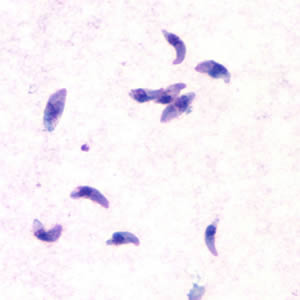 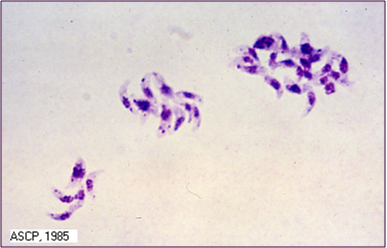 Toxoplasma gondii2- Tissue cyst (Bradyzoites)
1- The chronic phase of infection
2-  They become surrounded by host tissue and form cysts
 3- located in brain, heart, skeletal muscles.
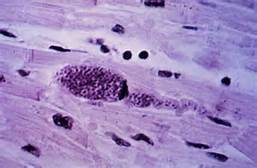 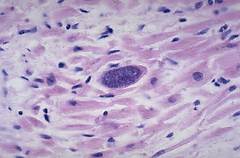 3- Oocyst 

Only Cats will produce and pass oocysts 
Ovoidal 10-13µm 
 Contains 2 sporocyst  with 
   4 sporozoite inside each  sporocyst
Oocysts appear in the cat’s feces. 
  require oxygen and they sporulate in 1- 5 days.
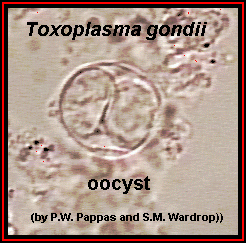 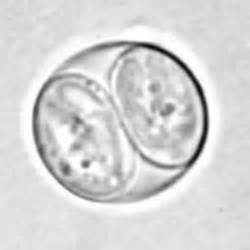 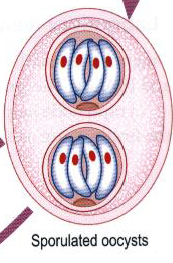 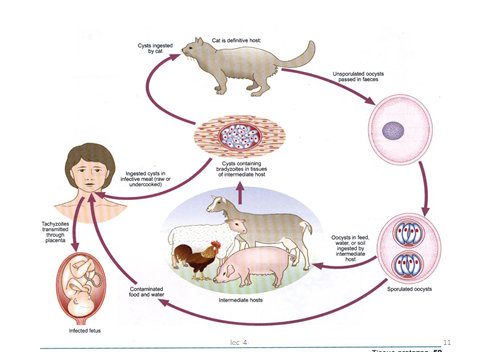 Pathogenesis:
Most individuals positive for T. gondii  are asymptomatic or nonspecific illness. 
Acute infections: characterized by parasitic invasion of the Intestinal, lymph nodes and liver parenchyma.
    The most common symptom: painful, swollen lymph glands; fever, headache, muscle pain, anemia, sometimes lung complications.

Sub acute infections: 
    Tachyzoites continue to destroy tissues; lesions in heart, liver, lung, brain, eyes; CNS damage

Chronic infections: 
    formation of tissue cysts (containing bradyzoites); death of bradyzoites especially in  Brain this causes formation of nodules = chronic encephalitis 
      In eye = blindness
     Heart and lung damage
Congenital Toxoplasmosis:
This occurs approximately in 1 per 1000 pregnancies. It can cause severe damage to and even death of the fetus. Proliferation of tachyzoites leads to:

Intracerebral calcification
Chorioretinitis  
Hydrocephaly      
Microcephaly  
Convulsions
Mental retardation (children)
Cardiomegaly
Toxoplasma
Diagnosis:
1. Direct detection and isolation of parasites from:
 Peripheral blood
Amniotic fluid  
Cerebrospinal fluid                                                                     
 Tissue section( lymph nodes, muscle,..)
2- Serology: - Detection of IgM
3. PCR
Treatment: Congenital toxoplasmosis, and disseminated disease in immunocompromised patients should be treated with a combination of sulfadiazine and pyrimethamine.